Y8 Spring| Week 6 | Day 1
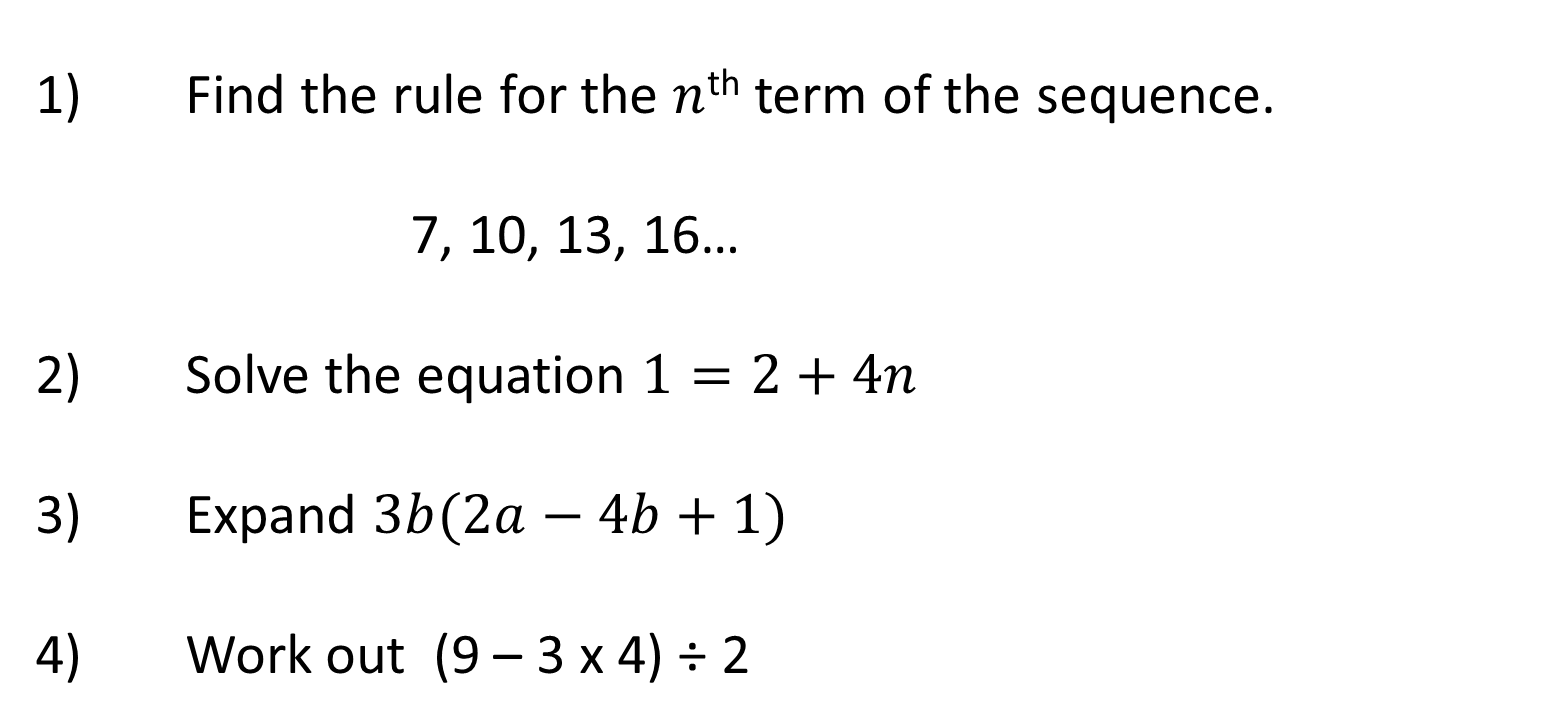 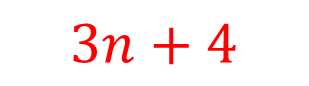 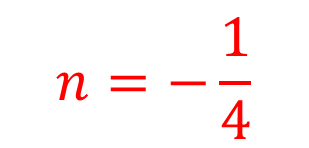 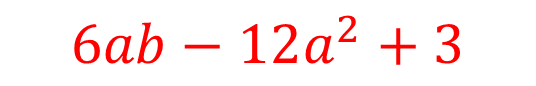 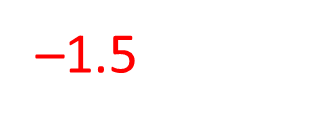 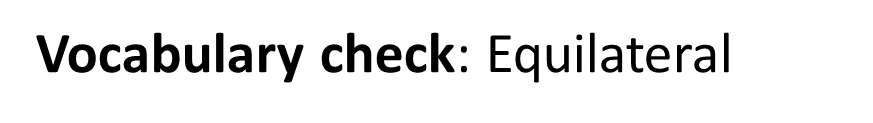 Y8 Spring| Week 6 | Day 2
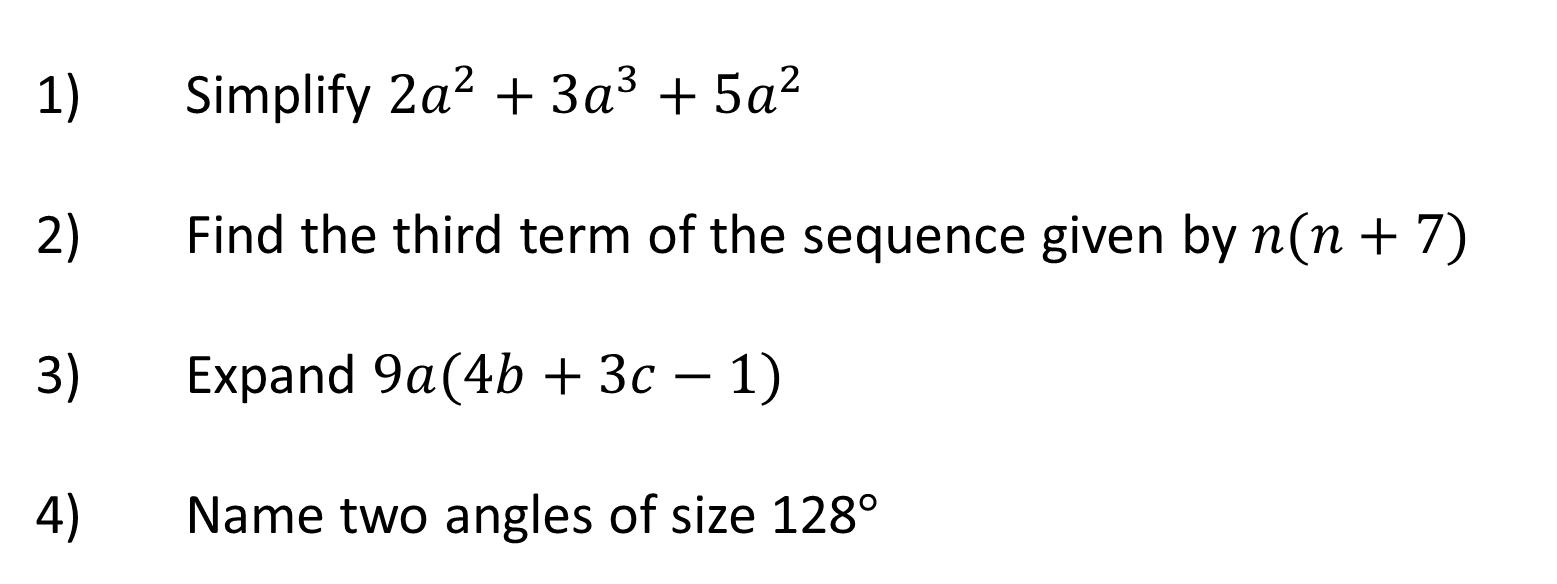 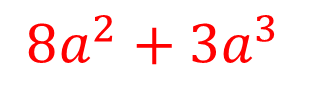 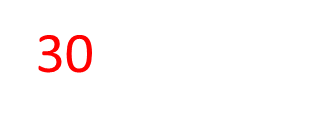 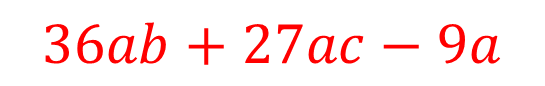 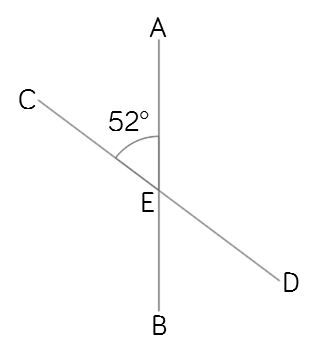 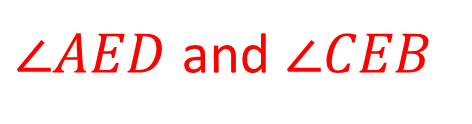 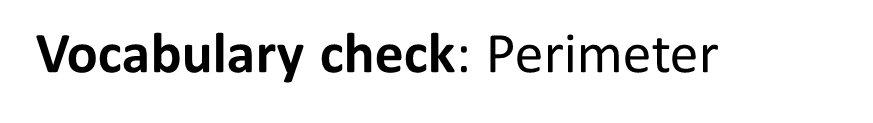 Y8 Spring| Week 6 | Day 3
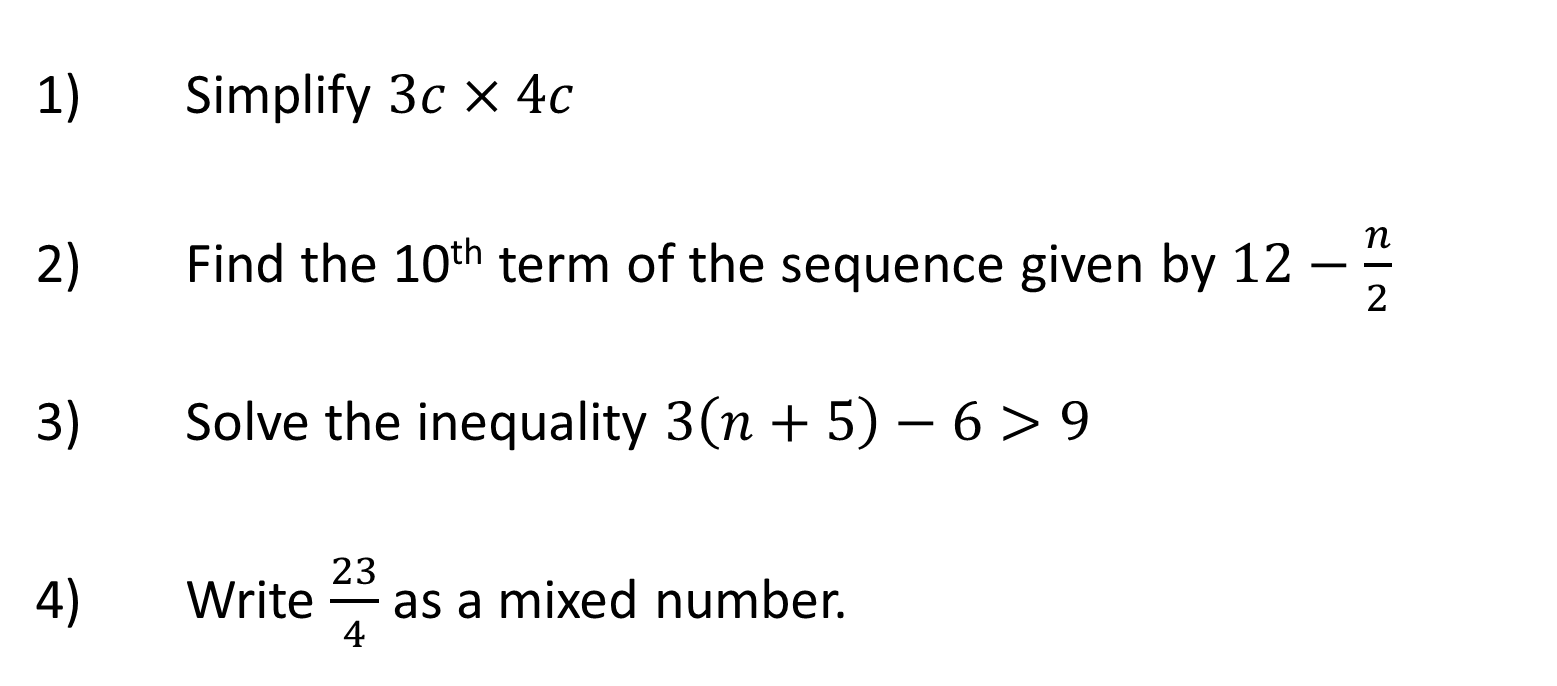 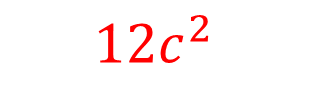 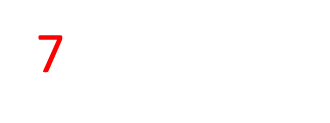 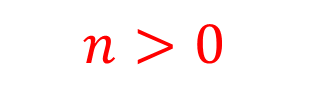 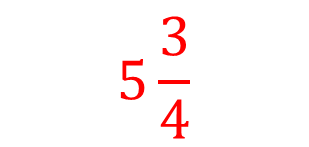 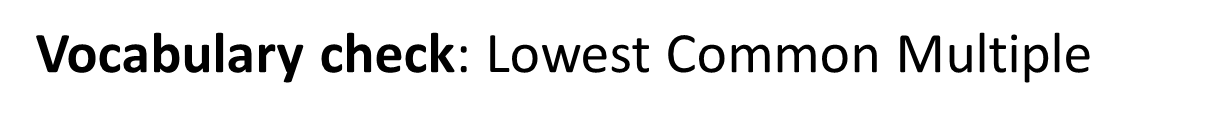 Y8 Spring| Week 6 | Day 4
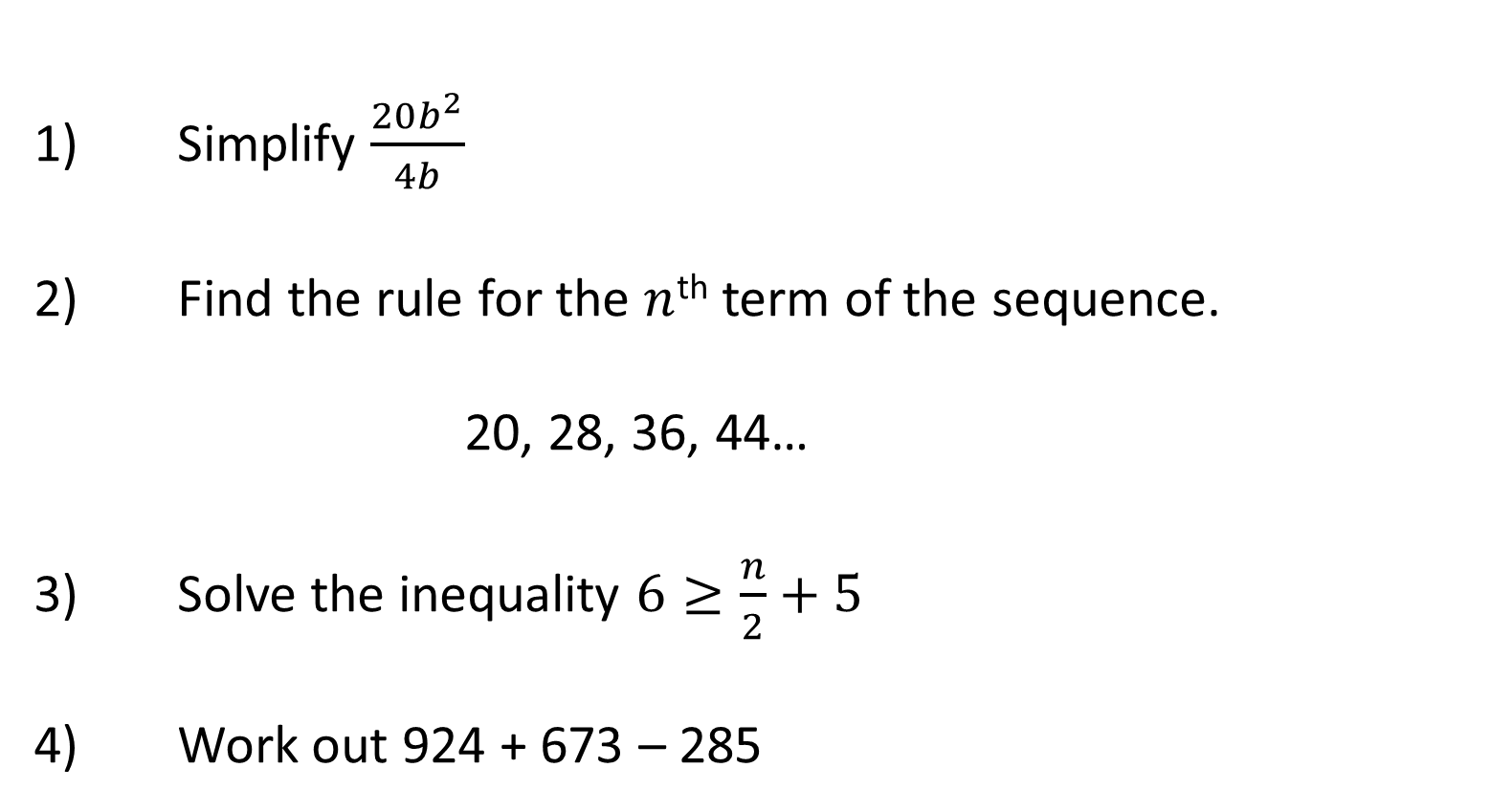 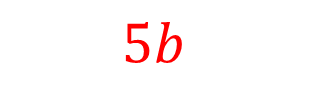 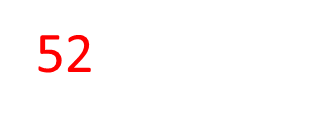 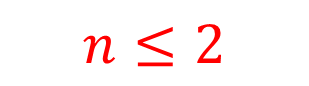 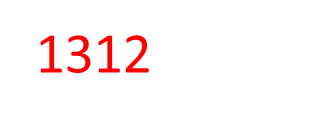 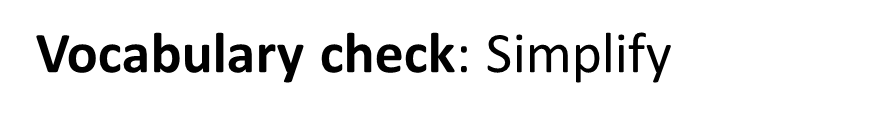 Y8 Spring| Week 6 | Day 5
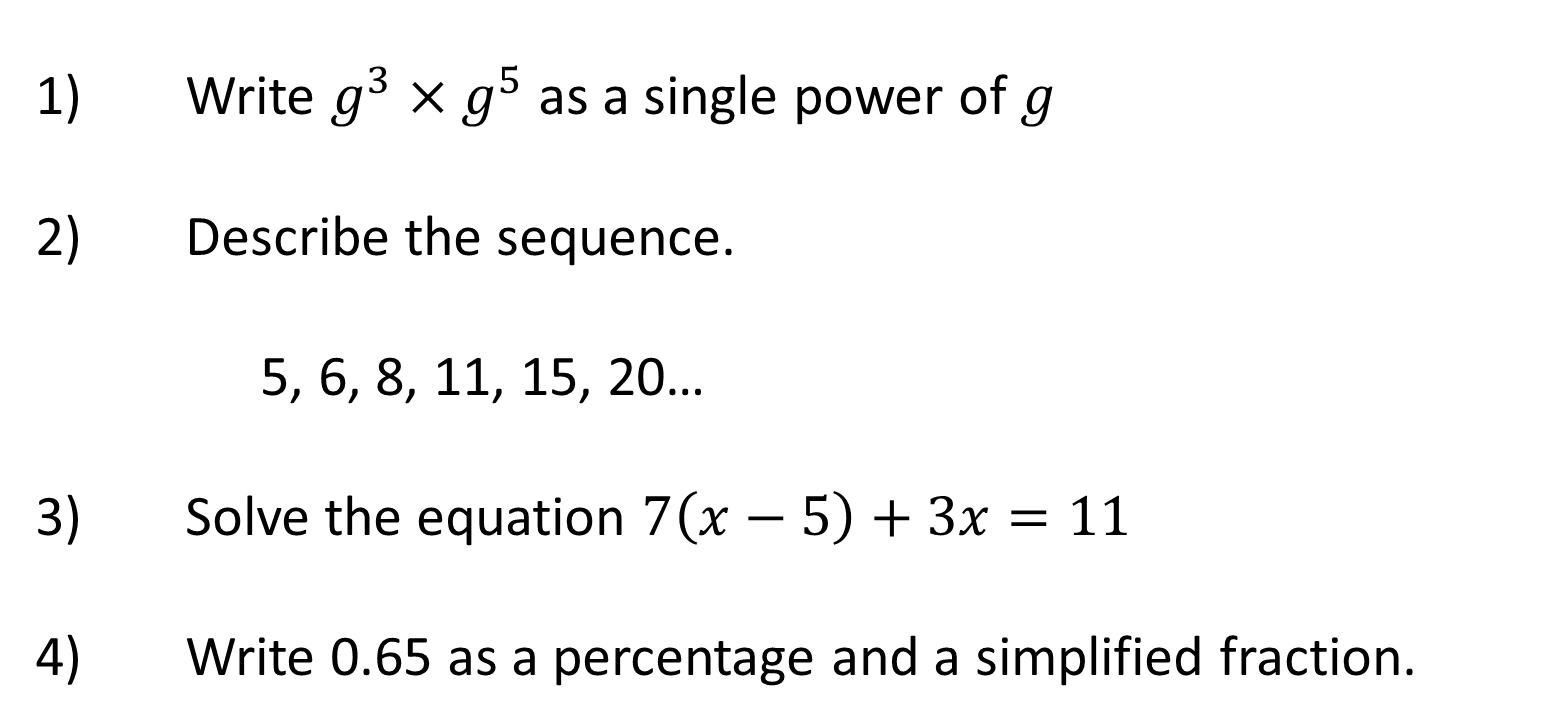 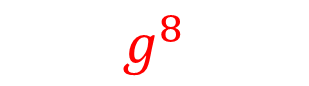 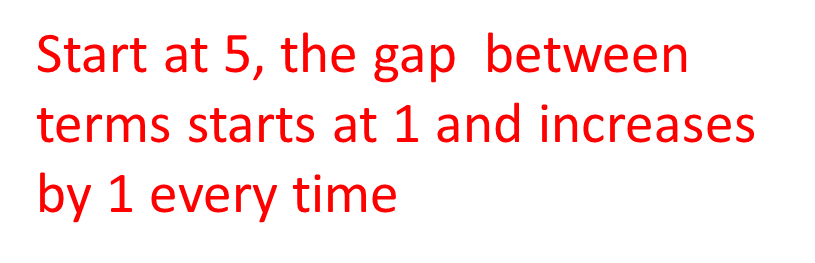 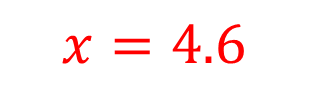 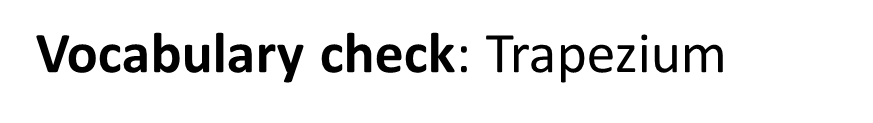